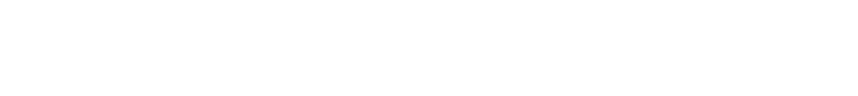 CAPILight Apache Camel API Gateway
Rodrigo Coelho
About me
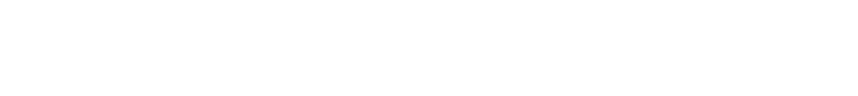 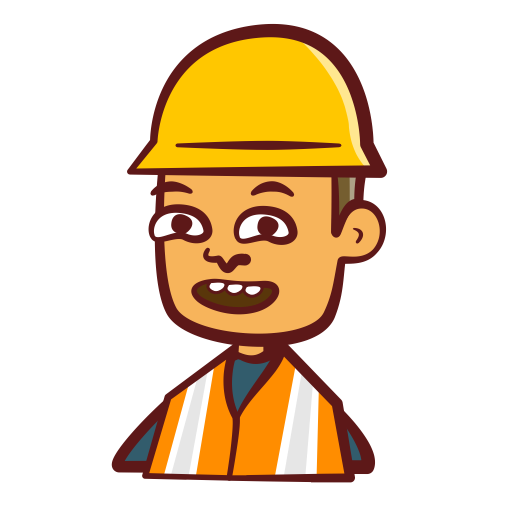 Rodrigo Coelho
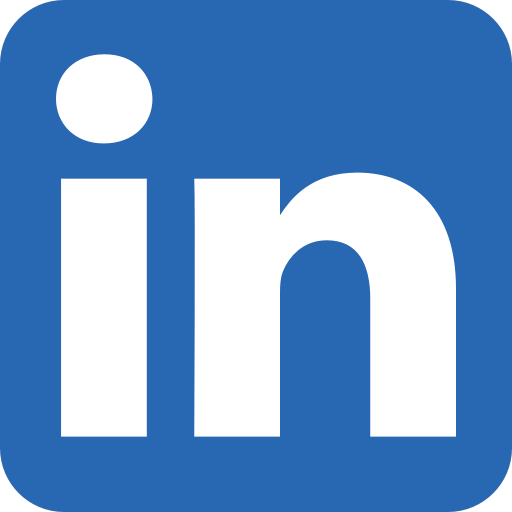 linked in
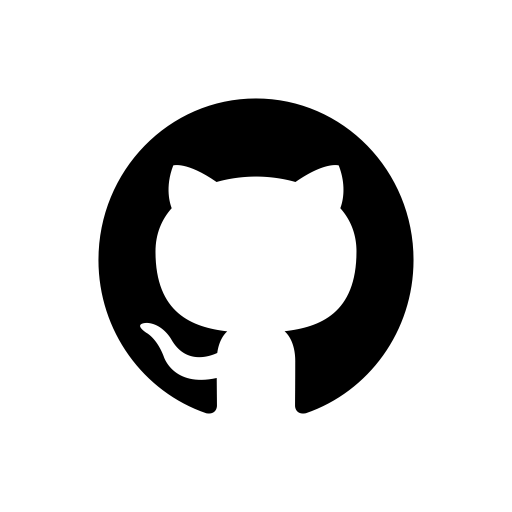 github
CAPI - Light Apache Camel API Gateway
Not on this talk
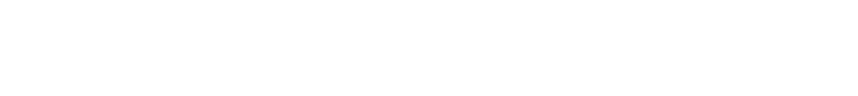 Apache Camel
Kafka
- Docker
- Kubernetes
Helm
Scaling up monitoring
CAPI - Light Apache Camel API Gateway
Key message
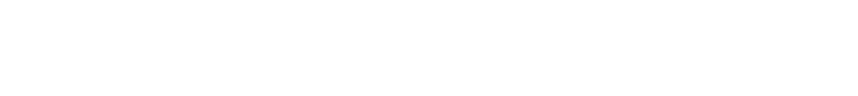 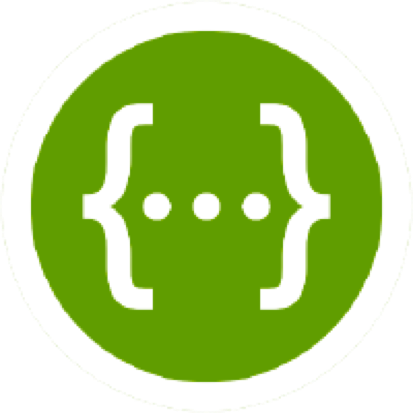 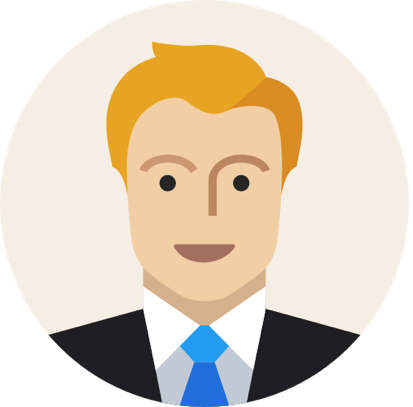 CAPI - Light Apache Camel API Gateway
Key message
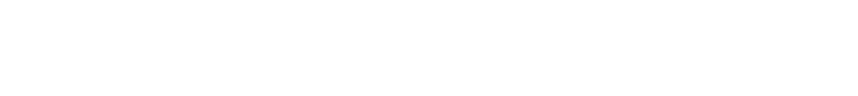 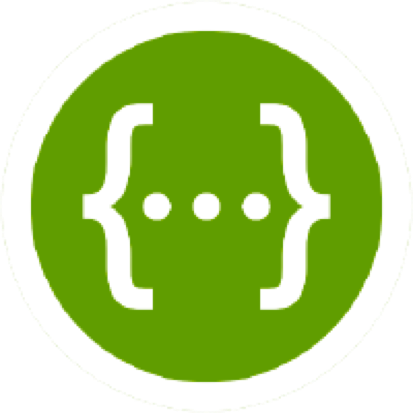 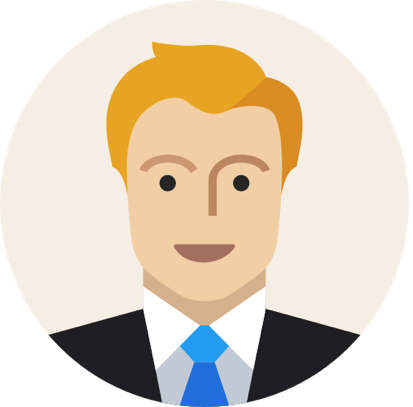 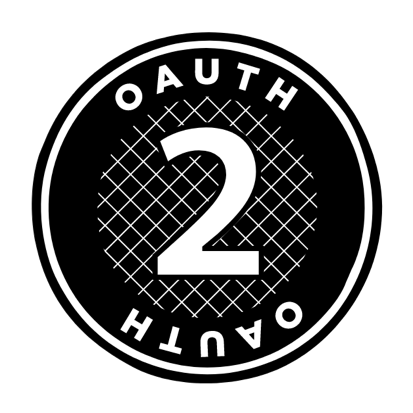 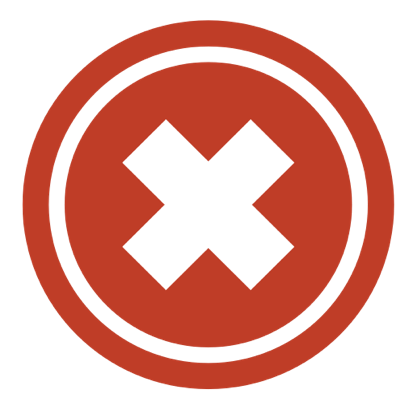 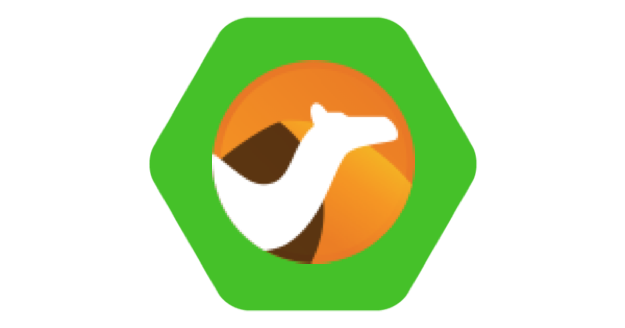 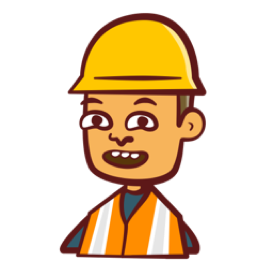 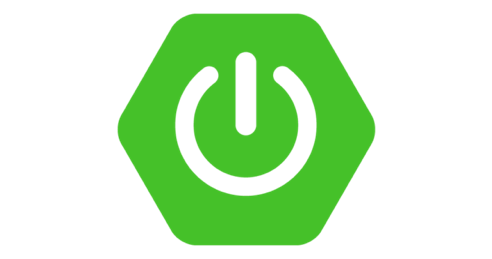 CAPI - Light Apache Camel API Gateway
Features
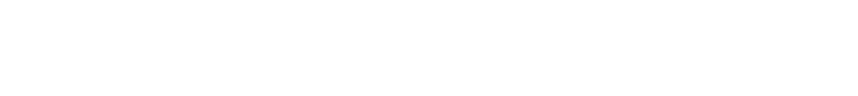 - Light API Gateway powered by Apache Camel dynamics routes.
- Customizable processors
- Easy deployment of Swagger and Open API endpoints.
- Keycloak integration, for API Manager and Deployed API's
- REST endpoint to manage your API's.
- Distributed tracing system (Zipkin)
- Metrics (Prometheus)
- Hawtio (JVM management console)
- API Subscription Engine (Keycloak)
- Traffic management (Apache Camel Kafka [component])
- Analytics for the metrics (Grafana)
Error/Blocking strategies (customizable Error Endpoint).
Load balancing

Soon available:
- Angular API Manager Interface. (Demo version available for Helm users)- Web Socket Gateway
CAPI - Light Apache Camel API Gateway
Architecture
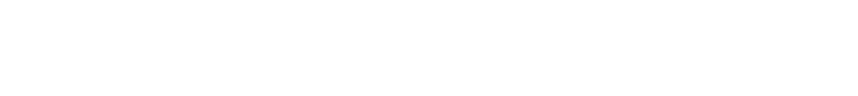 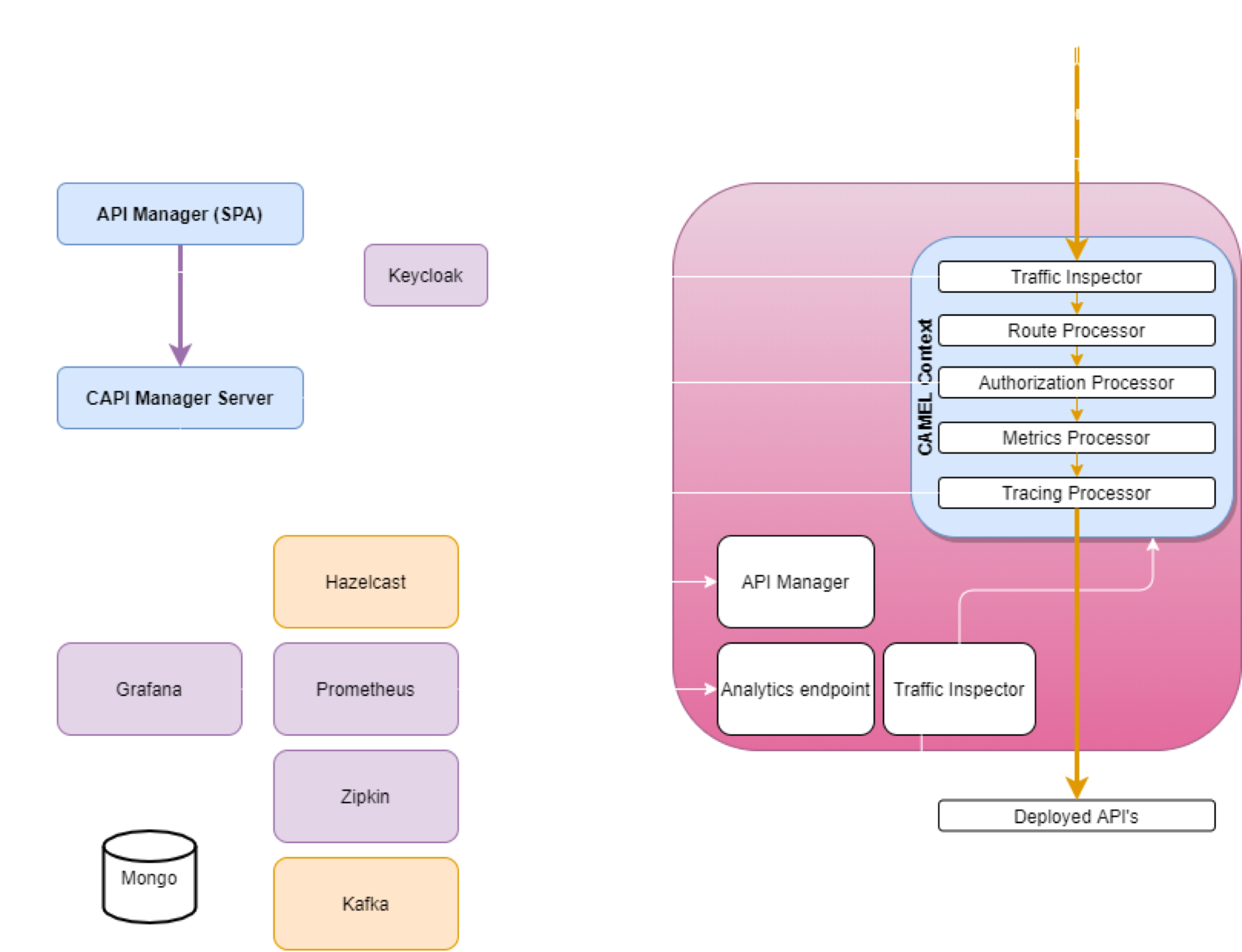 CAPI - Light Apache Camel API Gateway
Architecture
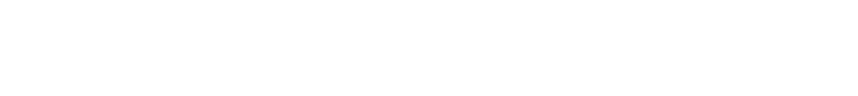 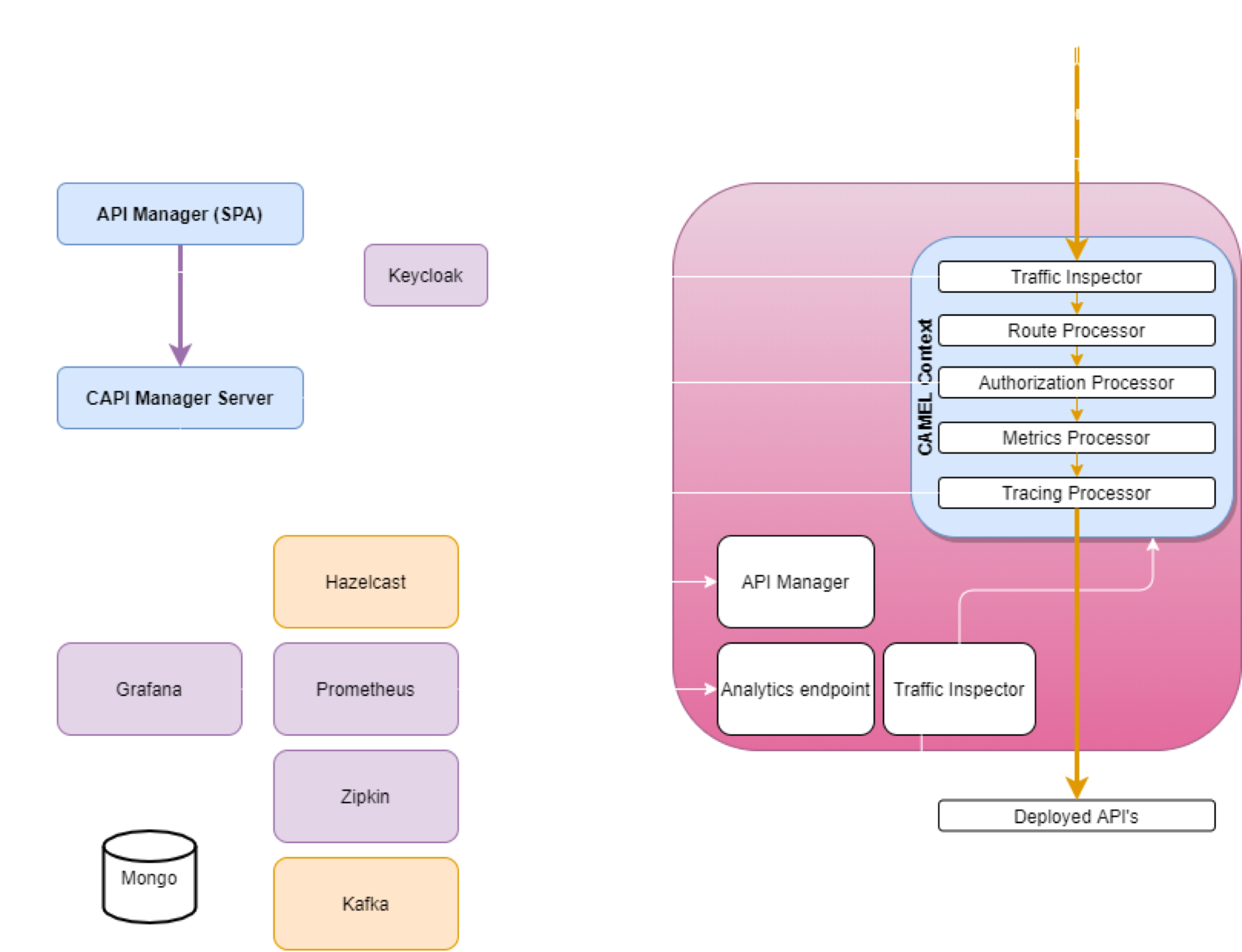 CAPI - Light Apache Camel API Gateway
Architecture
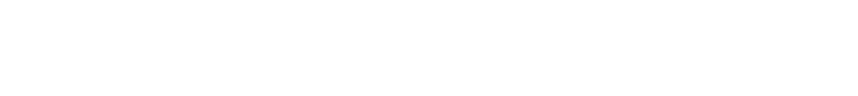 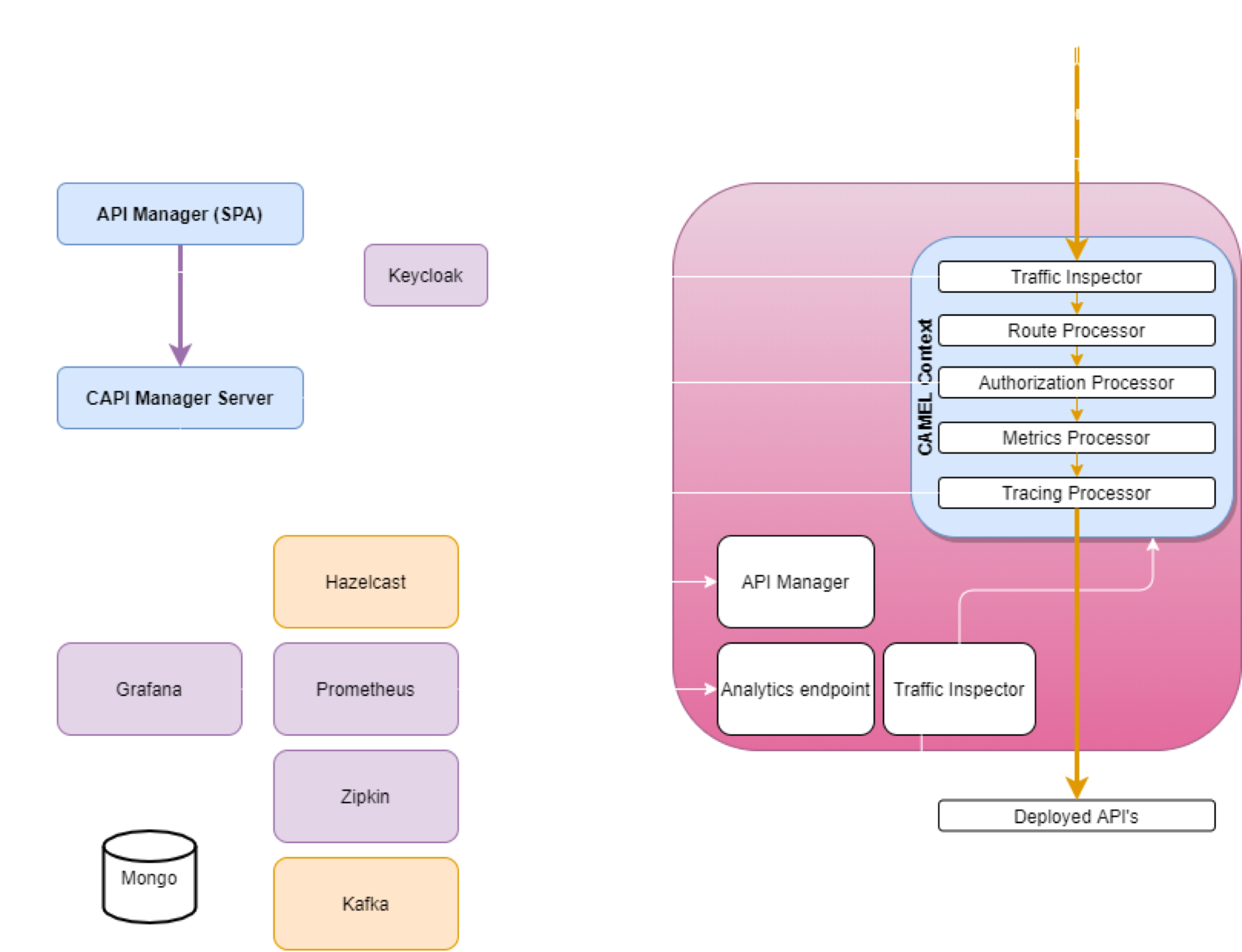 CAPI - Light Apache Camel API Gateway
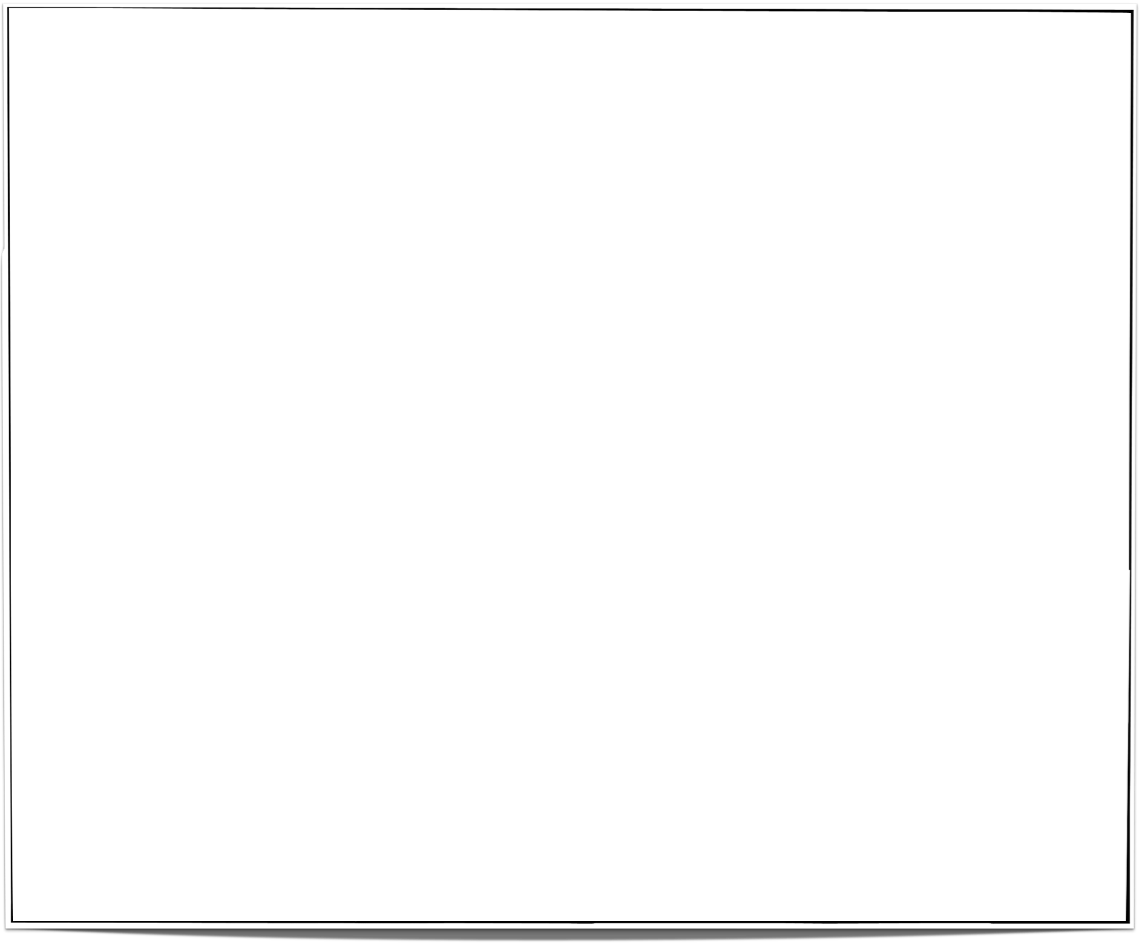 API Model
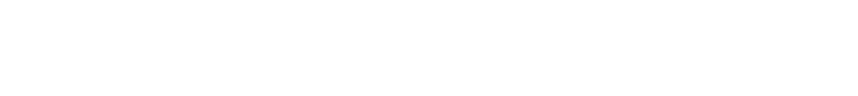 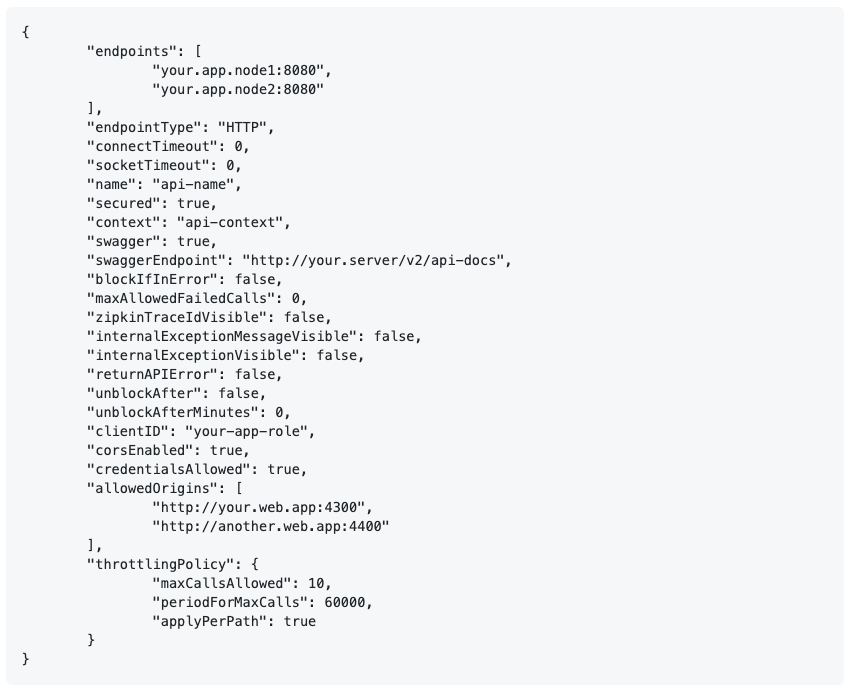 CAPI - Light Apache Camel API Gateway
Demo Time
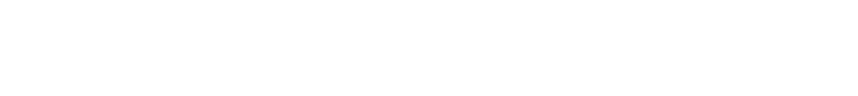 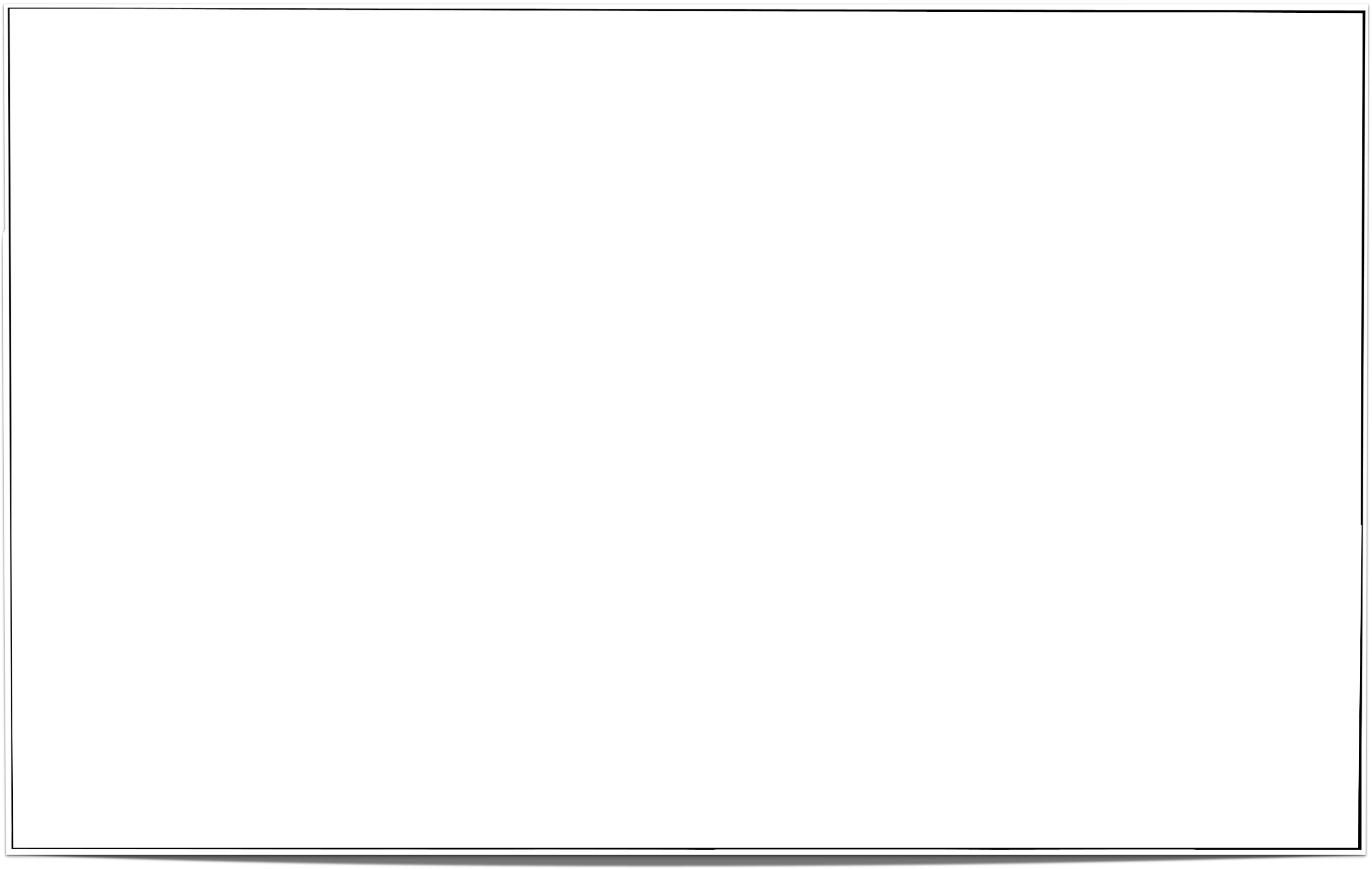 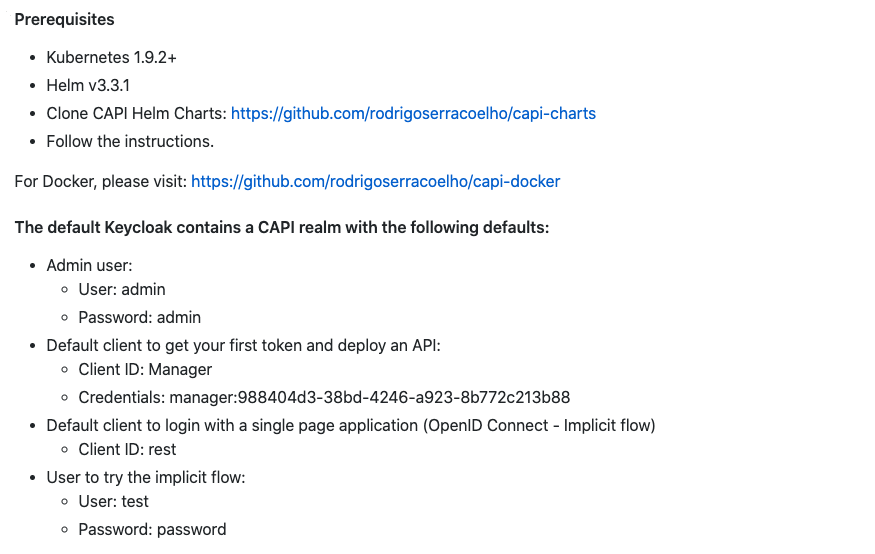 CAPI - Light Apache Camel API Gateway
Demo Time
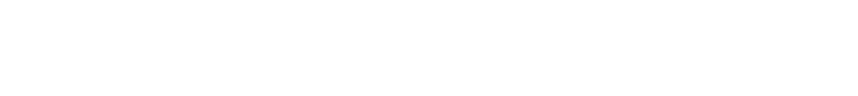 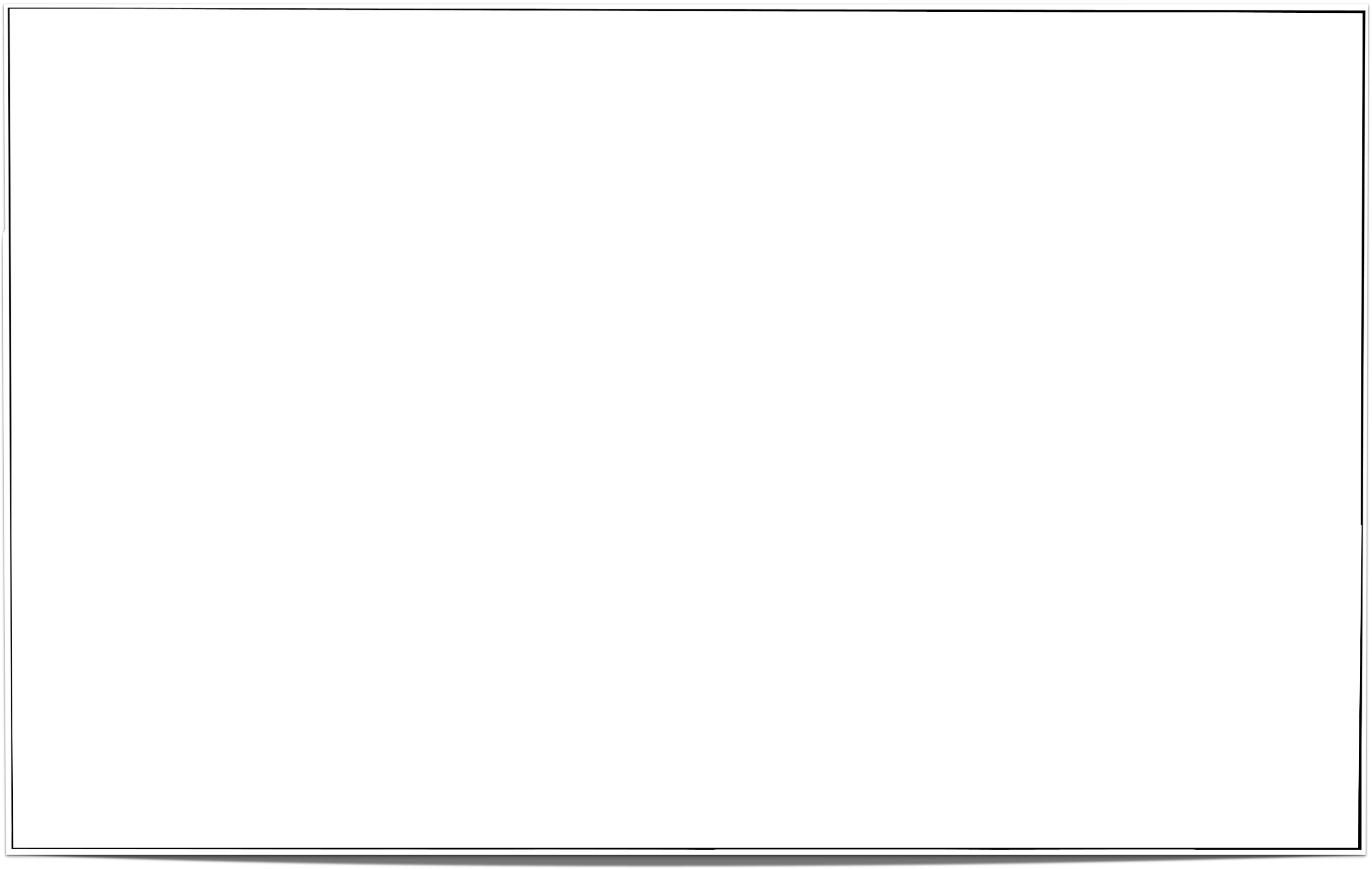 Start 2 remote services. (deployed on AWS) 
Request the first access token.
Deploy the first API: License Service. (unprotected) 
Call the API without a bearer token.
Call the API from our demo web application. (CORS)
Edit the API to play with CORS configuration.
Deploy the second API: Quote Service (protected and restricted) 
Call the API without a bearer token
Request an access token
Call the API with a bearer token
CAPI - Light Apache Camel API Gateway
Demo Time
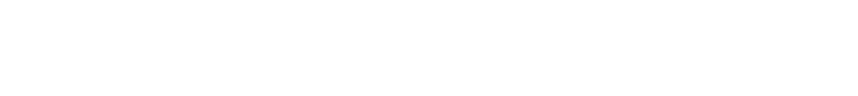 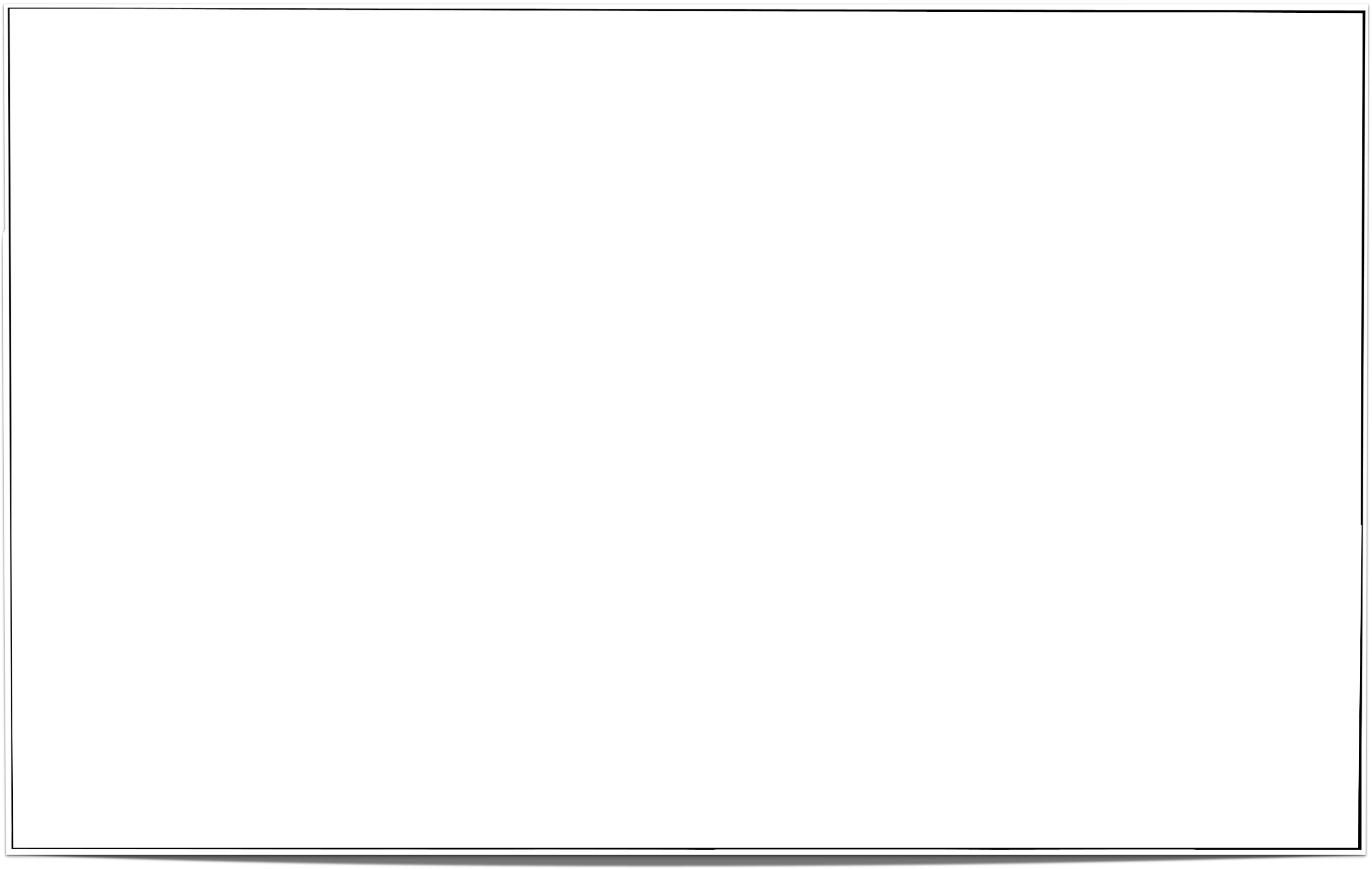 Create the role and add the role to the client ID
Request a new access token
Call the API with a bearer token
Call the API more than 10X minute
Observe the API being blocked
Check Zipkin
Check Prometheus
Check Grafana
CAPI - Light Apache Camel API Gateway
Github
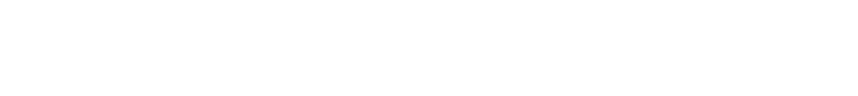 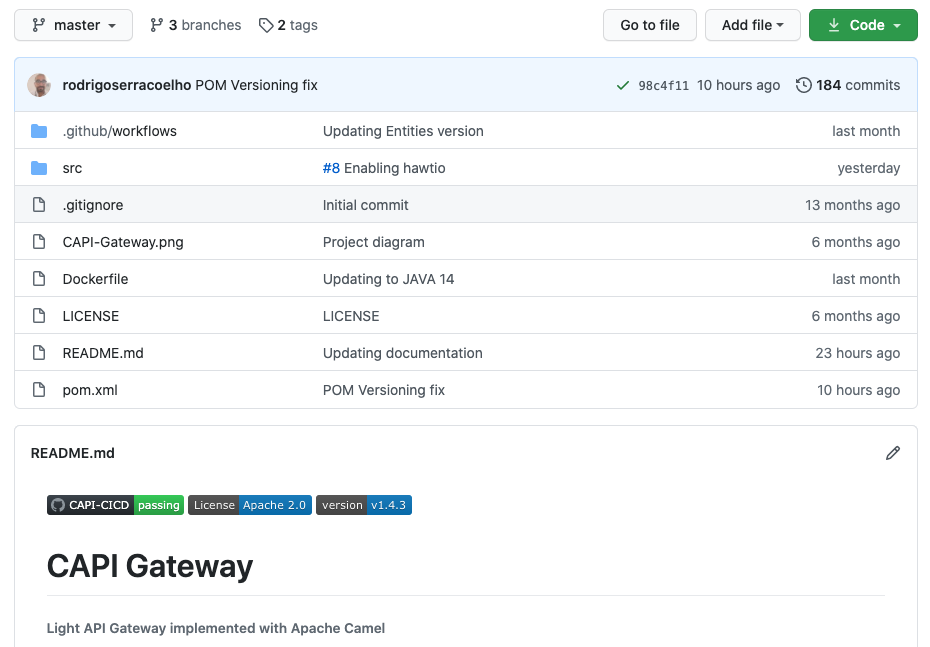 > git clone https://github.com/rodrigoserracoelho/capi-gateway.git
CAPI - Light Apache Camel API Gateway
Questions
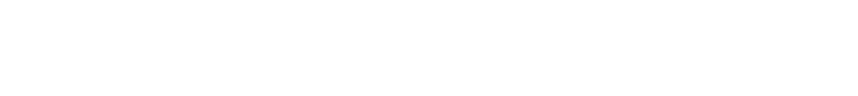 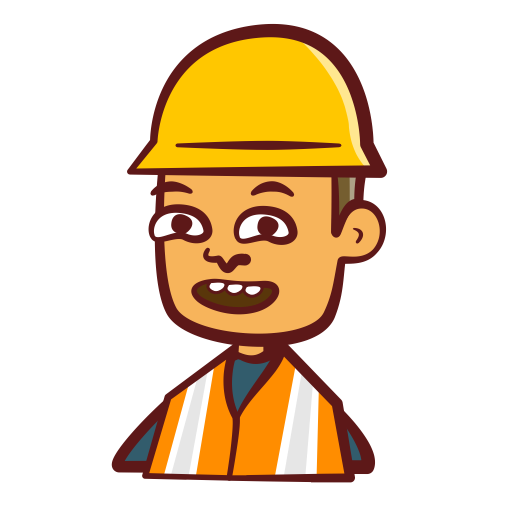 CAPI - Light Apache Camel API Gateway